Муниципальное бюджетное общеобразовательное учреждение«Средняя общеобразовательная школа в пос. Усть–Омчуг»
«Система проблемных учебных ситуаций на уроке математики на уровне начального общего образования как средство формирования и развития познавательных (логических) универсальных учебных действий» 

Автор:
Учитель начальных классов
Ищенко Ян Олегович
Противоречия профессиональной деятельности учителя.
Целеполагание и гипотеза опыта:
Теоретические основы опыта
ТЕОРИЯ ПРОБЛЕМНОГО ОБУЧЕНИЯ
МАТЕМАТИКА
ОСОЗНАНИЕ, ОСМЫСЛЕНИЕ
ПРОБЛЕМНАЯ СИТУАЦИЯ
РЕШЕНИЕ
ВЫБОР  СПОСОБА
РЕЗУЛЬТАТ
УУД:
- ОВЛАДЕНИЕ СПОСОБАМИ РЕШЕНИЯ ПРОБЛЕМ ПОИСКОВОГО ХАРАКТЕРА; 
ОВЛАДЕНИЕ НАВЫКАМИ АНАЛИЗА ОБЪЕКТА  С ЦЕЛЬЮ ВЫЯВЛЕНИЯ ПРИЗНАКОВ;
- УСТАНОВЛЕНИЕ ПРИЧИННО-СЛЕДСТВЕННЫХ СВЯЗЕЙ С ЦЕЛЬЮ САМОКОНТРОЛЯ.
Способы создания учебных проблем
УЧЕБНАЯ СИТУАЦИЯ
ДИФФЕРЕНЦИАЦИЯ
ГИПОТЕЗА
Учёт возможностей познавательной и исследовательской активности учащихся.
Решению основной проблемы способствует решение соподчинённых, менее значимых проблем.
Значимость вопросов, содержащихся в проблемной ситуации.
Способы создания проблемных ситуаций:
Содержание опыта:
Что вызывает трудности:
Неприятие детьми предлагаемого упражнения, вида деятельности.
Часть учеников не достигает планируемых результатов как предметных, так и метапредметных.  
Сложность оценивания метапредметных результатов в рамках отдельных учебных ситуаций.
Учебная ситуация:
Примерные учебные ситуации на уроках математики:
Устный и письменный счёт.
Вычисление
Решение задач
Обсуждение способов решения задач, примеров, проблемных заданий.
ВИДЫ ДЕЯТЕЛЬНОСТИ И УЧЕБНЫЕ СИТУАЦИИ
УЧЕБНАЯ СИТУАЦИЯ
ИГРОВАЯ ДЕЯТЕЛЬНОСТЬ
ИССЛЕДОВАТЕЛЬСКАЯ ДЕЯТЕЛЬНОСТЬ
ОЦЕНКА
МИНИ-ИССЛЕДОВАНИЕ
СЮЖЕТНЫЕ ИГРЫ
РОЛЕВЫЕ ИГРЫ
ЭКСПЕРИМЕНТ
ЛОГИЧЕСКИЕ УУД
Организация учебной ситуации:
Определение (на этапе планирования) вида деятельности детей: игровая, исследовательская.
Отбор системы упражнений.
Контроль предметных и метапредметных результатов.
Упражнения по предупреждению ученических неудач.
1. Упражнения на усвоение состава чисел:
- «Лесенка»;
- «Найди число»;
- игра «Кто в домике живёт?»;
- игра «Найди пару».
2. Упражнения на усвоение разряда чисел:
- «Корзинка»;
- математический диктант;
- «Охарактеризуй число».
3. Упражнения на скорость выполнения действий:
- «Математический туризм»;
- «Математическая эстафета»;
- «Змейка».
«Кто в домике живёт?»
«Корзинка»
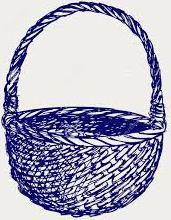 315	90

	29	127

46
41

   198	33

65	78
«На смекалку…»
Длина кита от хвоста до головы – 16 м, а длина головы – на 12 м меньше.
 Объясни, что узнаешь, выполнив вычисления:
 16 – 12		16 + (16-12)






16 м
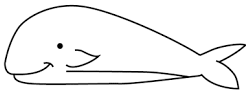 «Капустная грядка»
На уроке по теме «Умножение» (3 класс) детям предлагается схема «Капустная грядка».





7 х 2 = 14
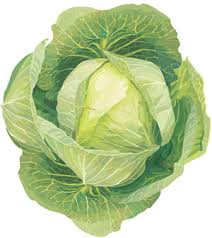 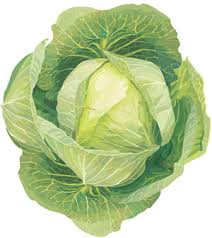 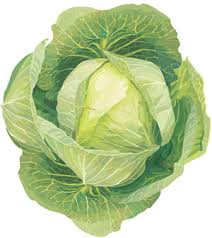 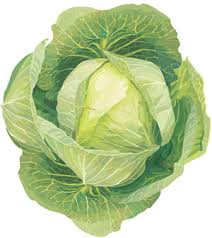 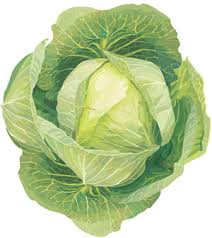 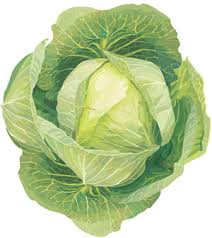 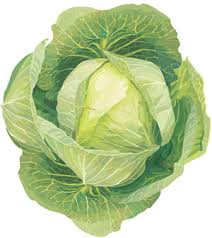 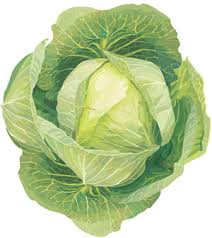 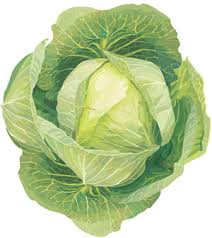 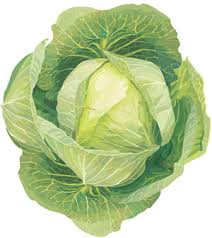 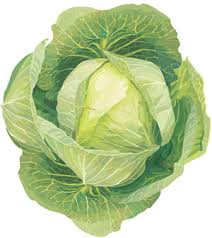 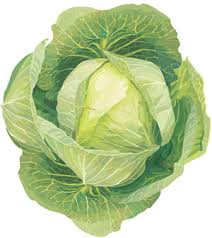 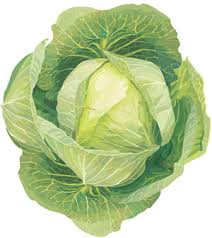 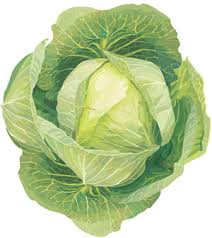 Решение задач
Первое звено 5 см, второе на 3 см меньше, а третье на 4 см больше первого и второго звеньев вместе.
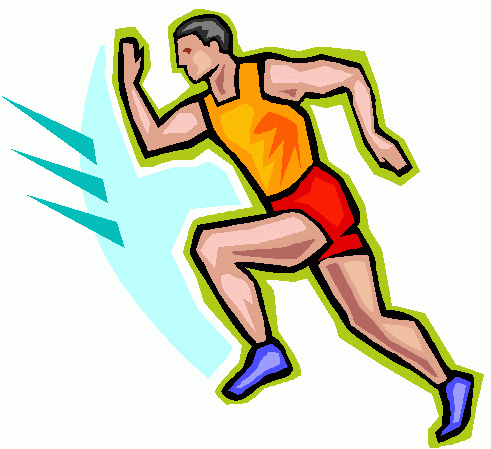 Геометрические фигуры.
Именованные числа.
Результативность опыта
Полезность опыта для учащихся:
Увеличение объёма знаний, умений, навыков.
Углубление и упрочнение знаний.
Новый уровень познавательных потребностей учения.
Новый уровень сформированности познавательной самостоятельности. 
Формирование и развитие логических и иных УУД.